Horrortag
Made by Joelle Samaan 8h
Ich stehe um 7 uhr auf.
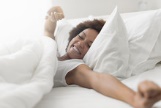 Zwerst gehe ich in die schule.
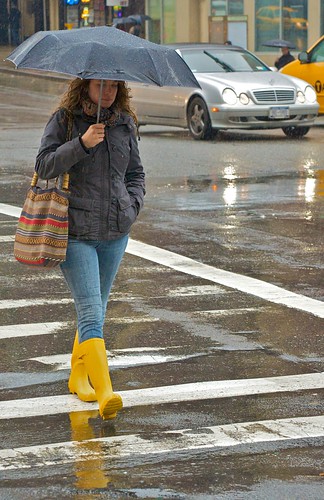 Um 3:30 gehe ich nach haus.
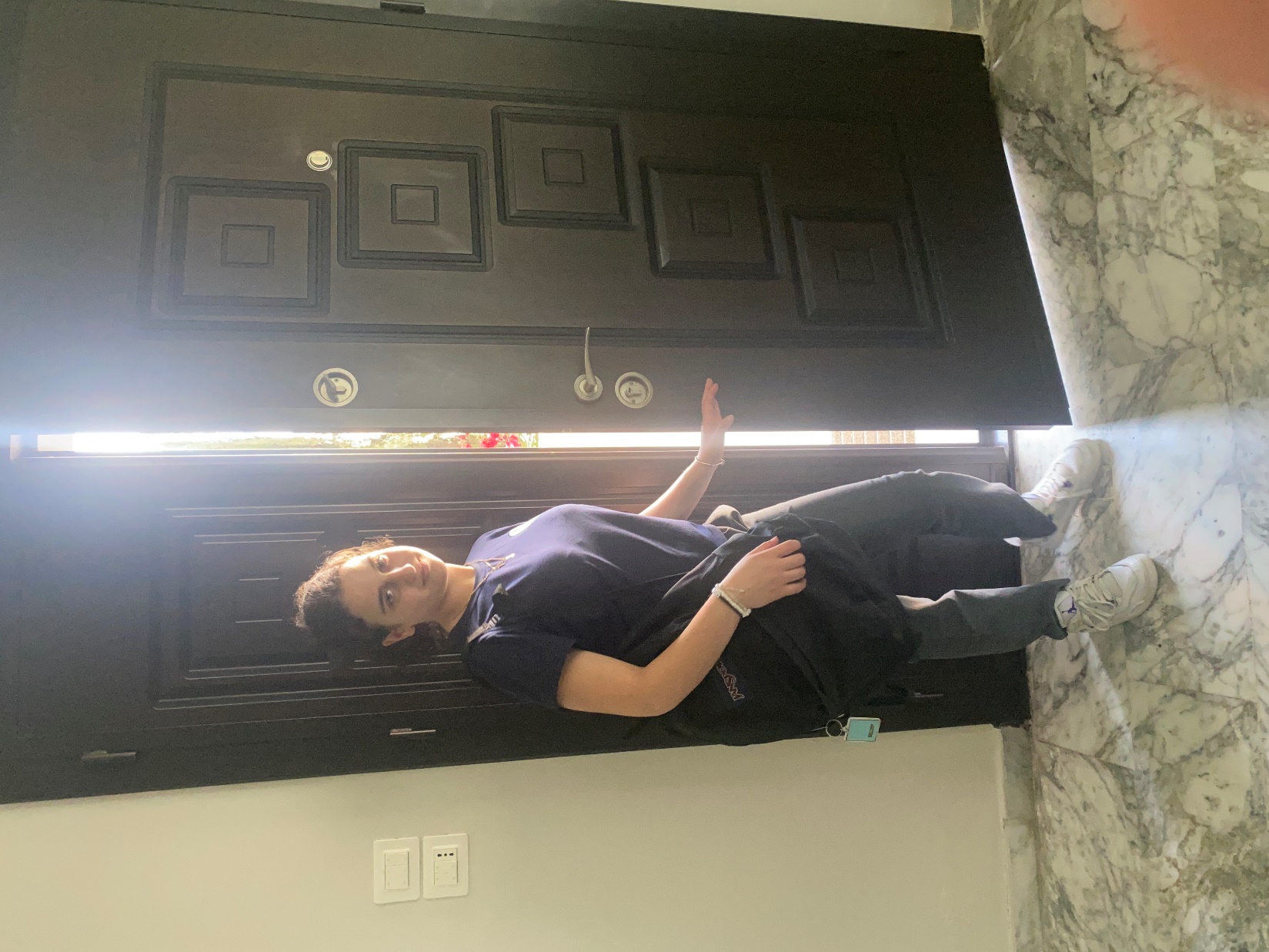 Zwerst ich koche spaghetti.
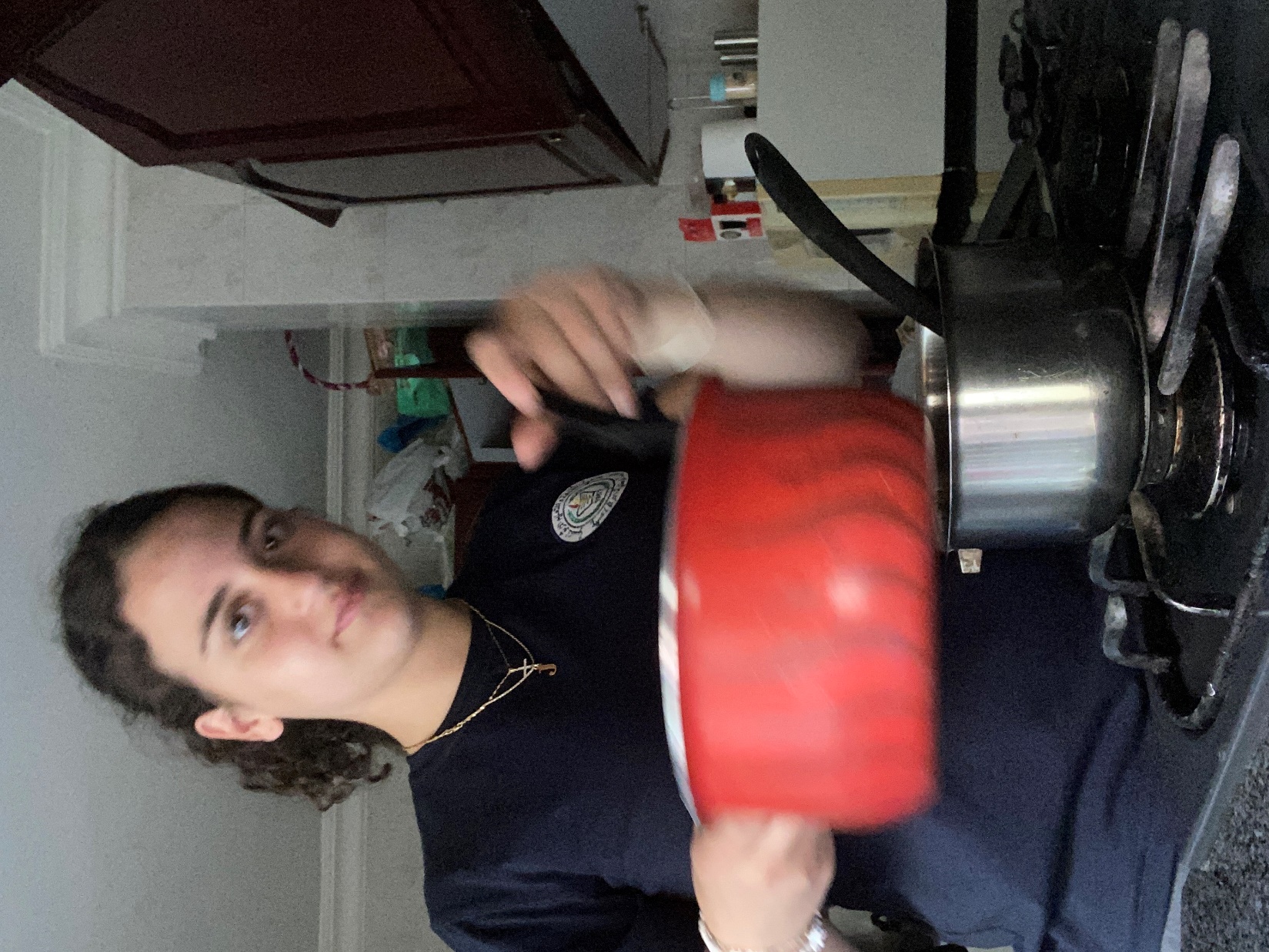 Dann ich dushe.
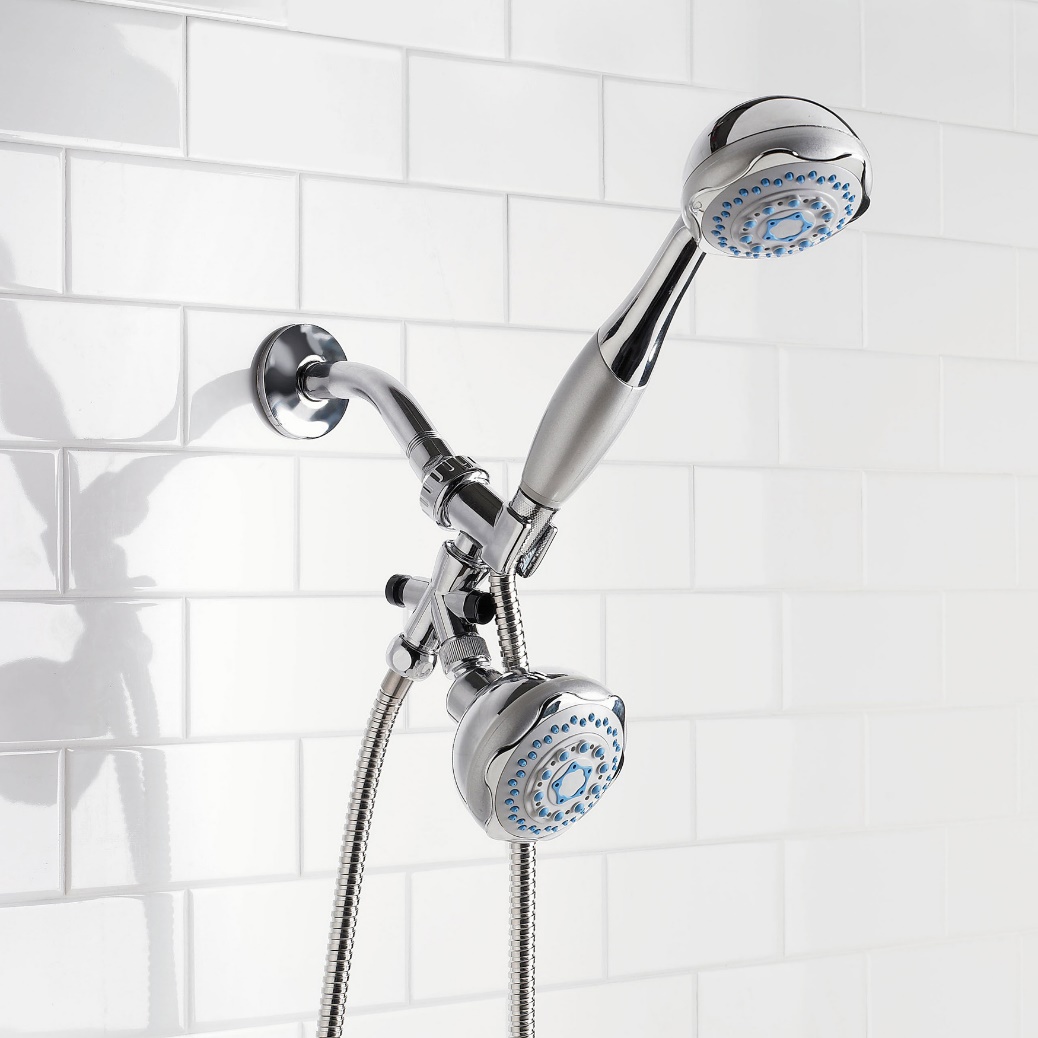 Donash ich mache hausaufgaben.
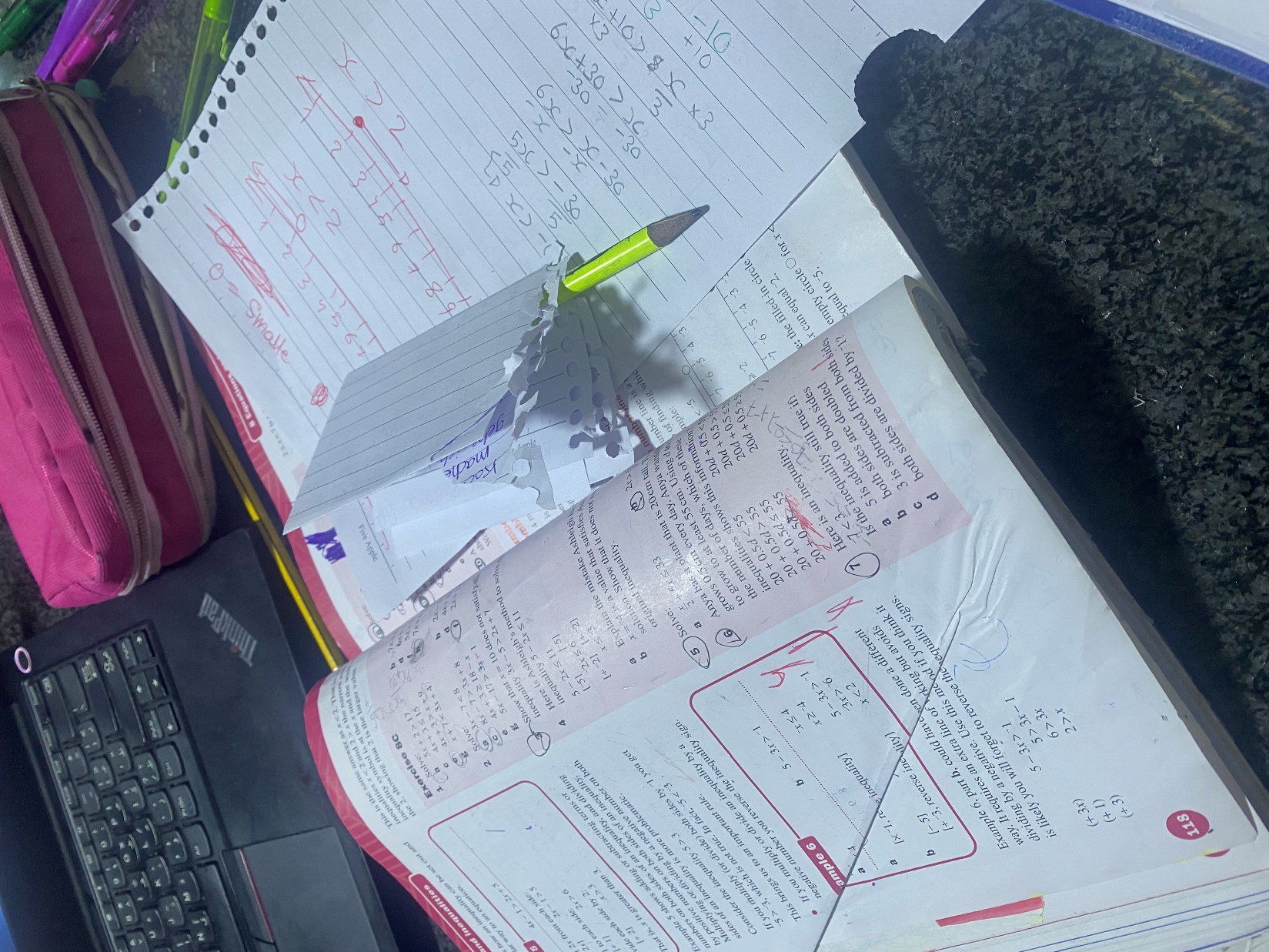 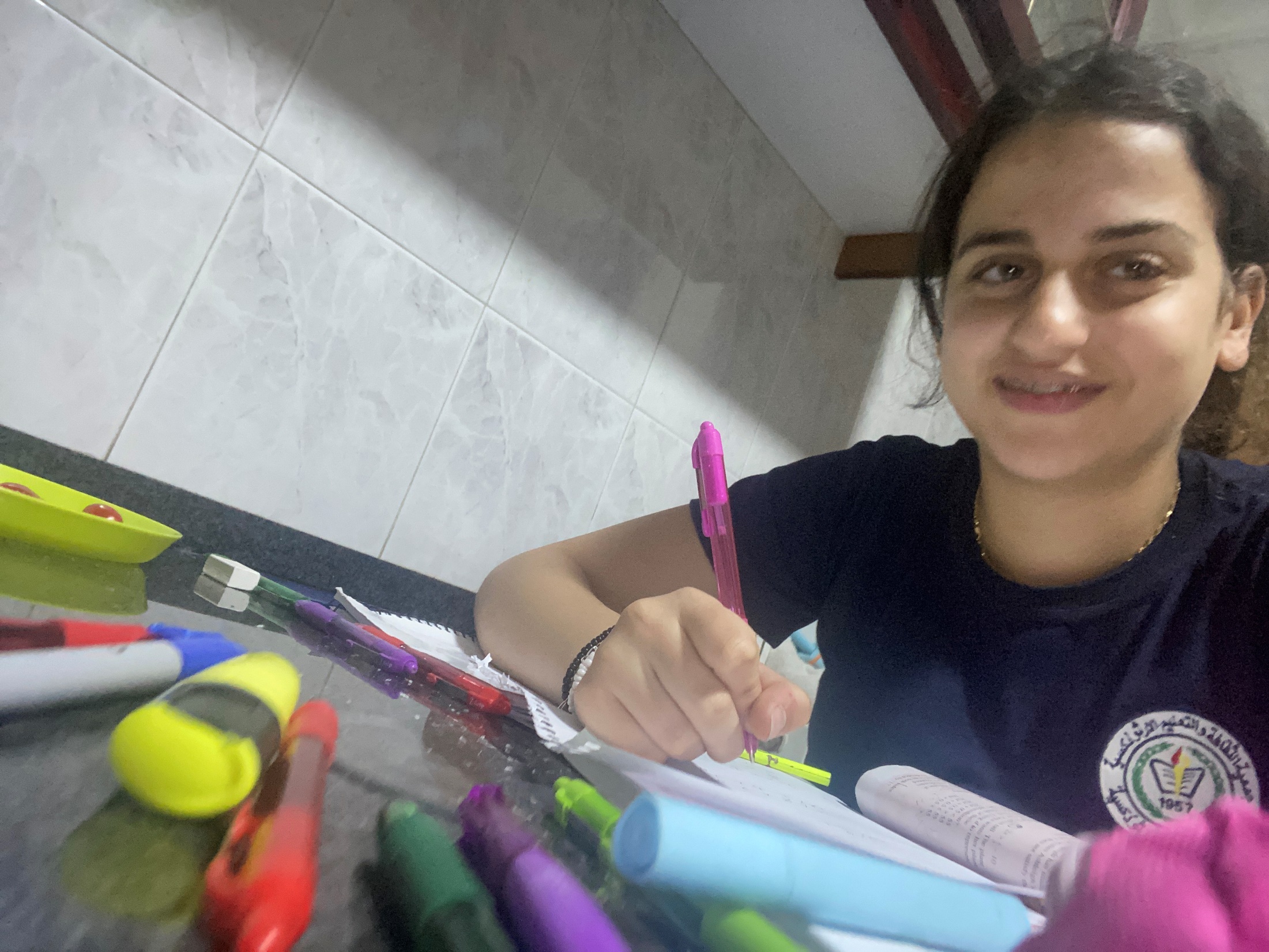 Um 8 uhr gehe ich basketball speilen.
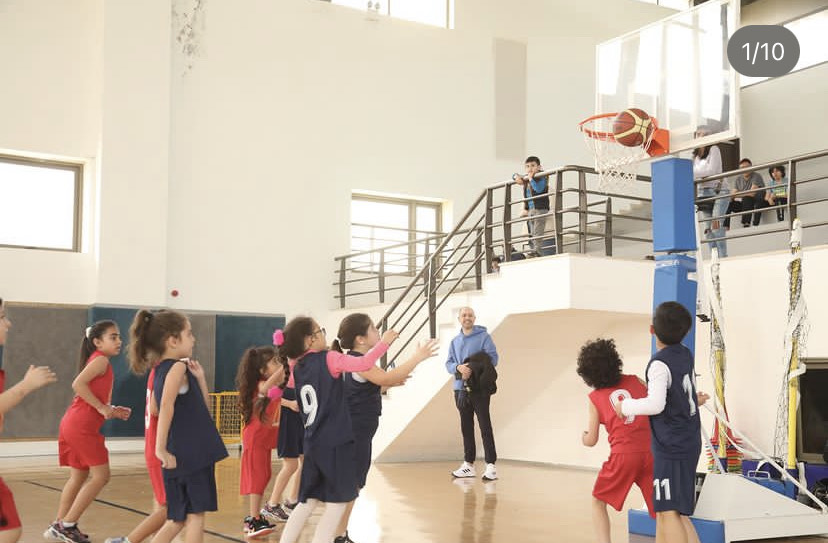 Ich shlafe um 10 uhr.
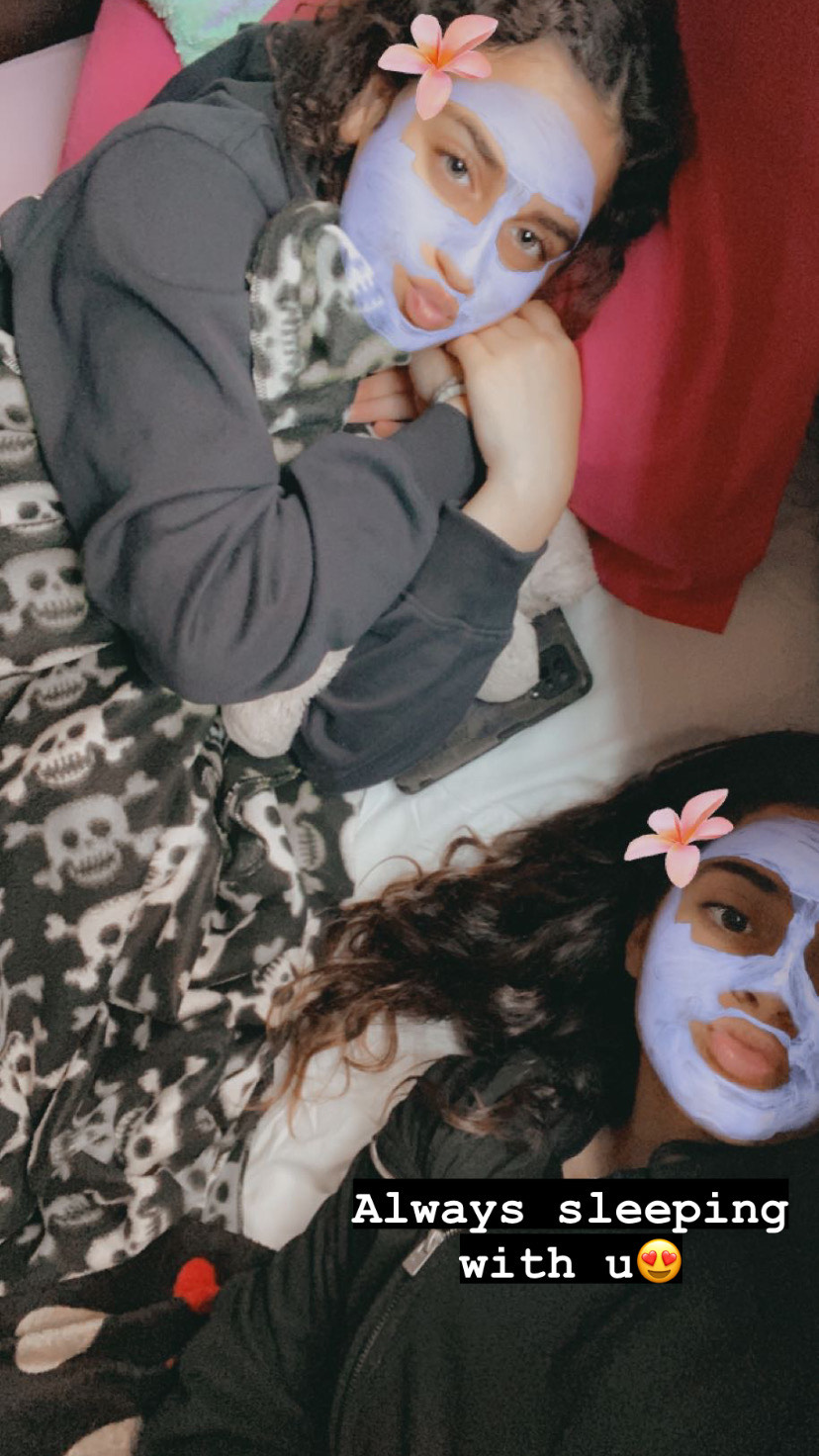 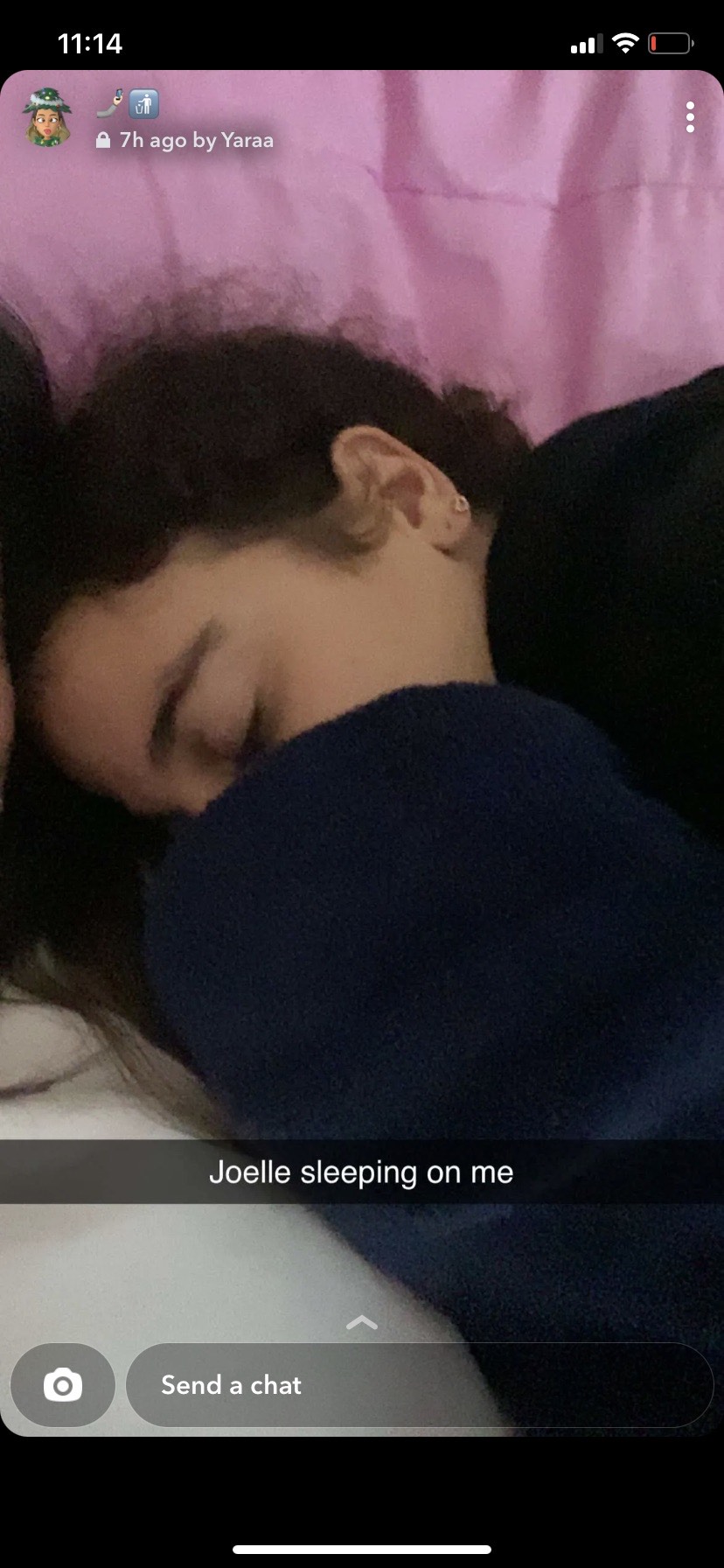 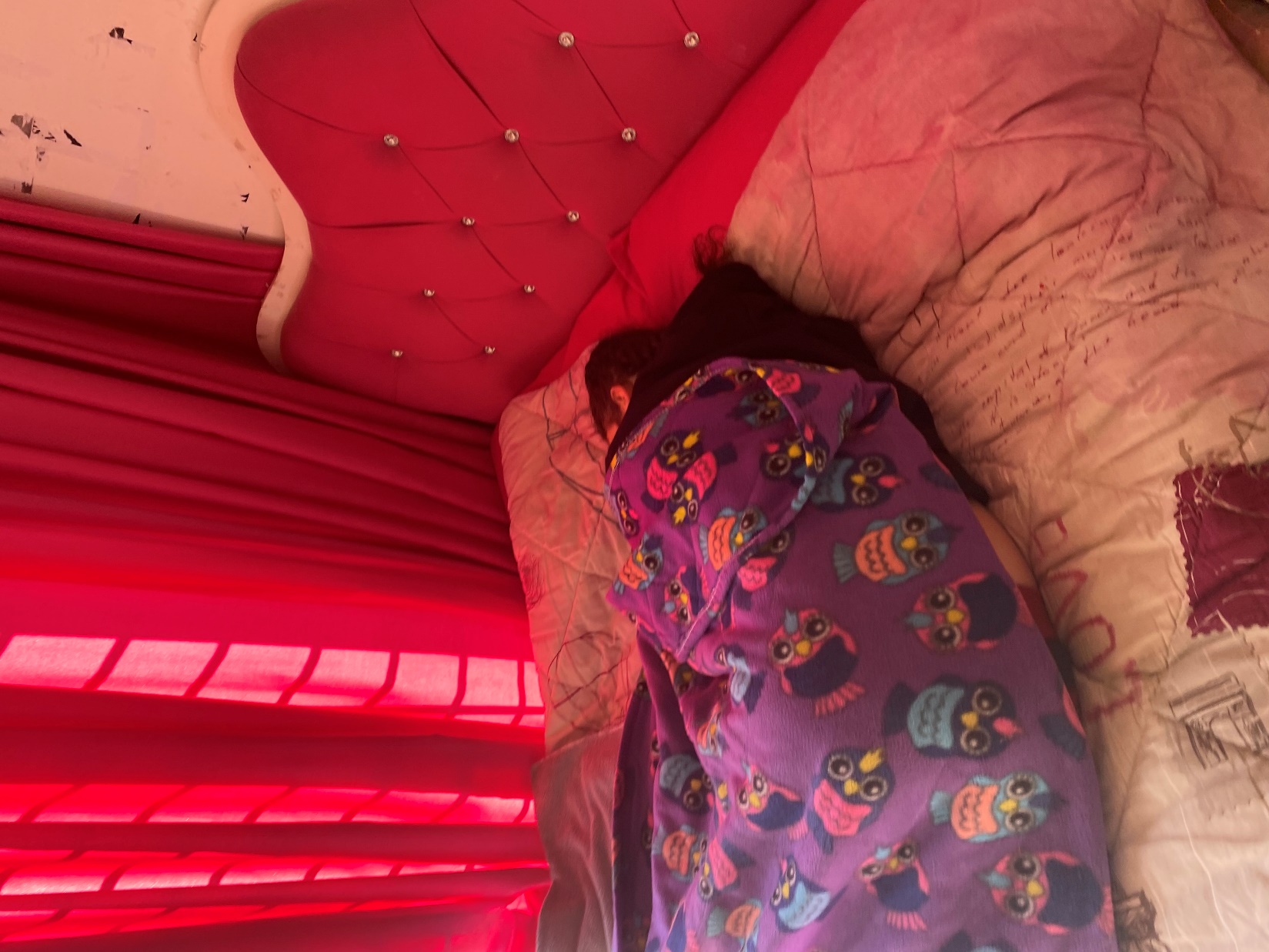 Danke
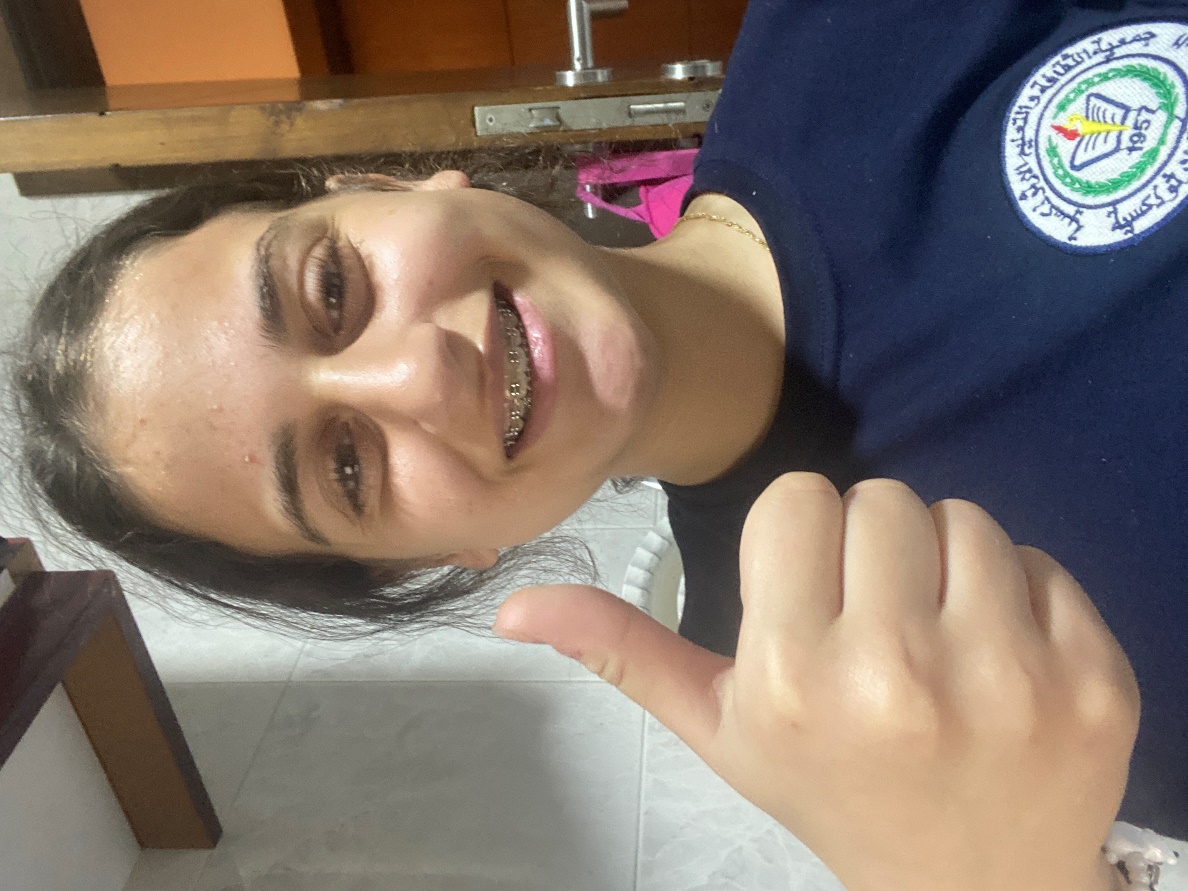